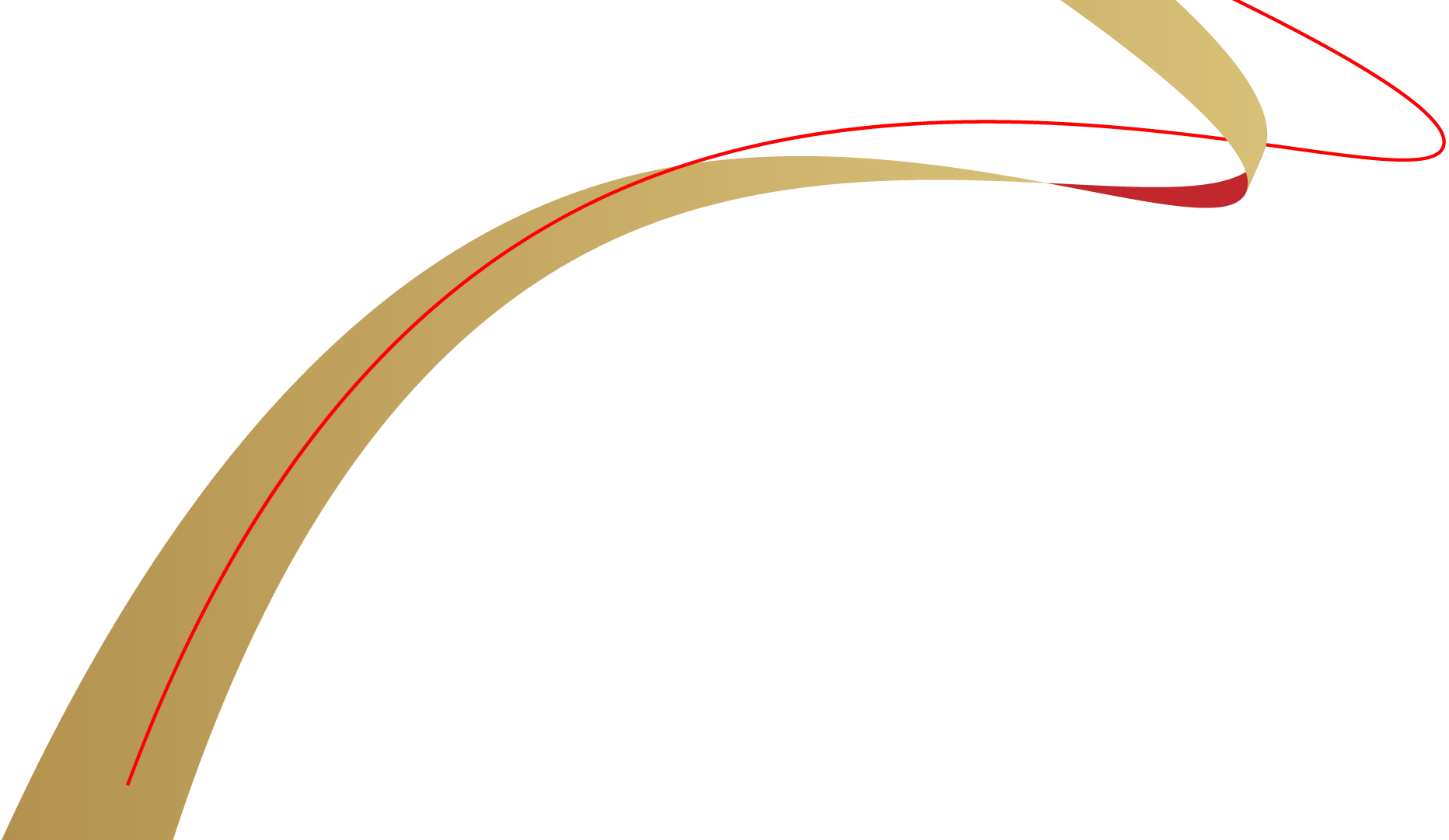 КОДЕКС НАСТАВНИКА
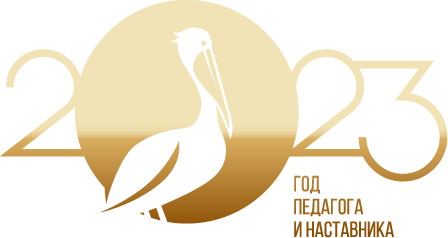 1. Не осуждаю, а предлагаю решение.
2. Не критикую, а изучаю ситуацию.
3. Не обвиняю, а поддерживаю.
4. Не решаю проблему сам, а помогаю решить ее наставляемому.
5. Не навязываю свое мнение, а работаю в диалоге.
6. Разделяю ответственность за наставляемого с куратором, родителями и организацией.
7. Не утверждаю, а советуюсь.
8. Не отрываюсь от практики.
9. Призывая наставляемого к дисциплине и ответственному отношению к себе, наставническому взаимодействию и программе, сам следую этому правилу.
10. Не разглашаю внутреннюю информацию. Наставничество - не решение всех проблем, стоящих перед наставляемым и его/ее семьей. Суть наставничества заключается в создании и поддержании устойчивых человеческих взаимоотношений, в которых наставляемый чувствует, что к нему относятся как к личности и что он имеет значение для общества.
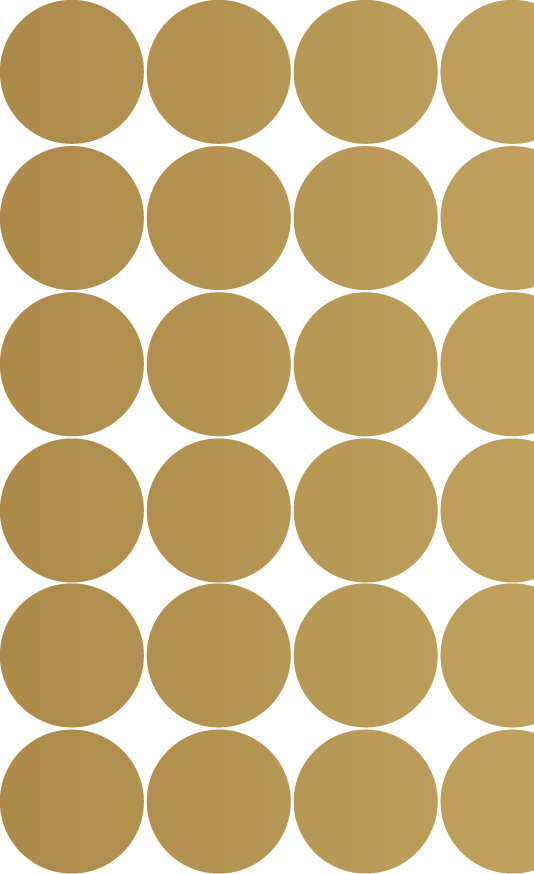